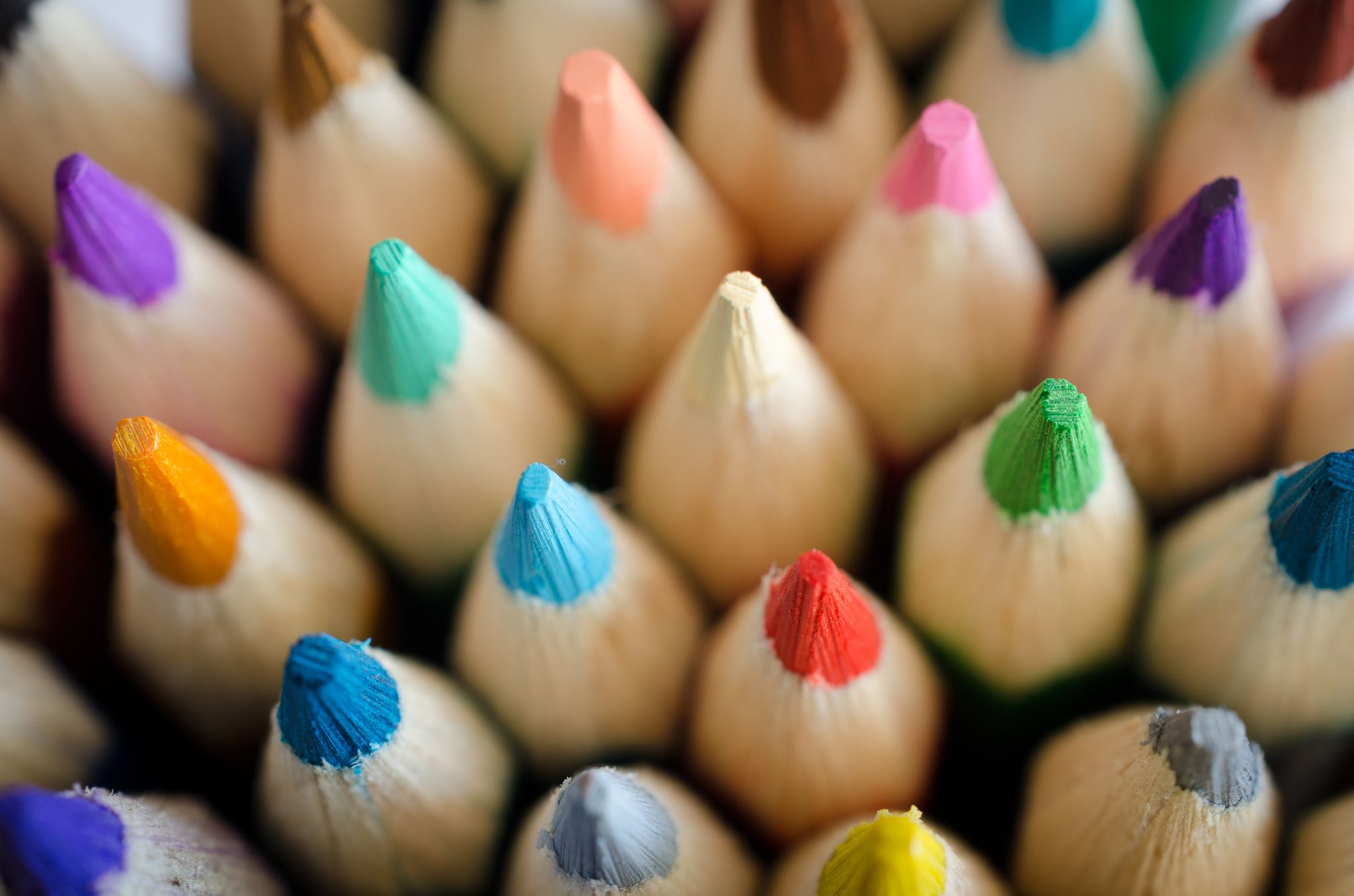 Biesbroek’s Class 1/2
Wednesday, April 1, 2020
Table of contents
Morning Message
Reading
Writing
Math
Daily Physical Activity
Morning message
Hey Grade ½’s!
Happy Wednesday. Hope all the links worked today. 
Today we will try words 2-Ways in reading looking at long E sounds, I will be reading this fun book and we will practice using the doubles addition strategy. 
Happy Learning,
Mrs. Biesbroek
Reading
I can apply a variety of strategies to help solve words.
Step 1
Click and watch the video below
Step 2
Read a book from home or on RAZ kids.
Find any long E sounds in your book. Remember to try reading words 2-ways using Flippy Dolphin.
Step 3
Share what words you found with a parent or with Mrs. Biesbroek in an email Krystal.Biesbroek@lethsd.ab.ca
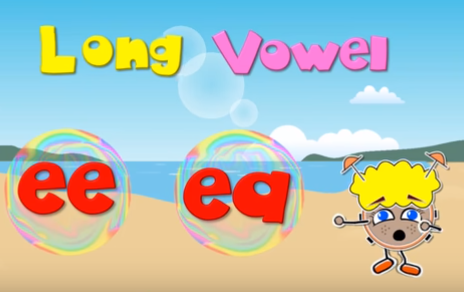 Writing
I can express thoughts related to the events and characters in the book.
Step 1
Click and watch the video below.
Step 2
Readers use the clues in the story to help them understand what is happening. Write about “Why do you think Grandpa keep ignoring the grandkids?”
Step 3
Click the link.


Write your response.
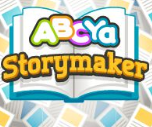 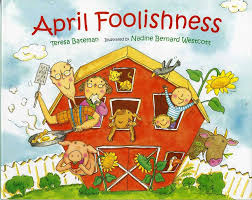 Math
I can show my understanding of adding numbers.
Step 1
Click the video to learn about doubles facts.
User: westminster1
Password: westie1
Step 2
Do the EASY or HARD quiz found under the video.
Step 3
Head to the link.
Click doubles and then choose a difficulty.
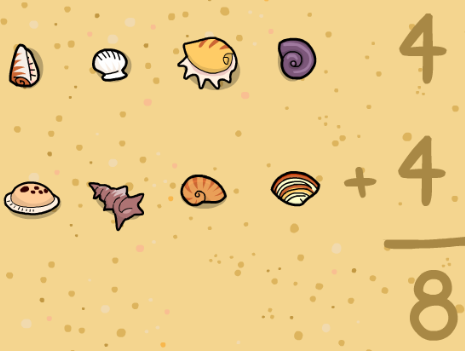 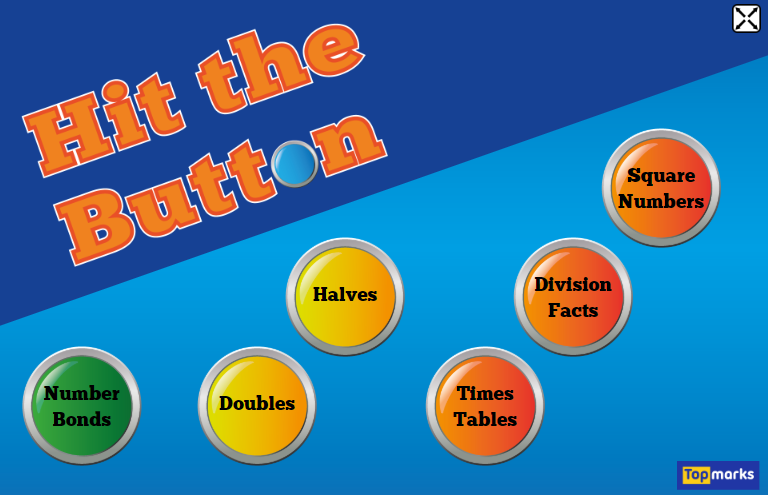 DAILY PHYSICAL ACTIVITY
Choose one (or more) activities for your DPA.
GoNoodle
Fresh Start Fitness
Maximo
Calming Down
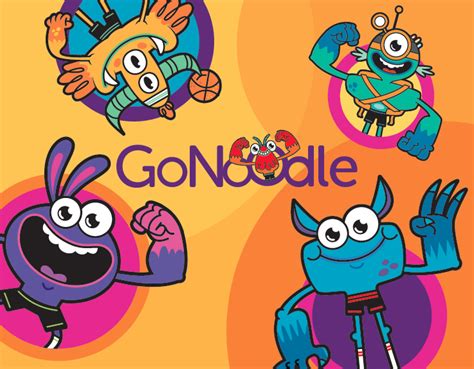